Business Programming II
Jadmin
Emil Nusser & Thomas Schroll
Programme
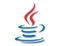 Java Runtime Environment

JavaFX

JDBC (Java Database Connector)

SQLite
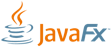 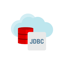 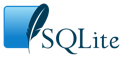 2
Probleme
Probleme anfangs JDBC zum Laufen zu bringen
Beispiel 25 als Basis
guter Anfang, aber führte zu Problemen
viel Zeit verwendet
Regelmäßig Absturz
Füllen der Daten nur auf Knopfdruck
Generell (wenn auch selten) Probleme mit der Virtuellen Maschine
3
Fazit/Lessons learned
Alles funktioniert
Nicht vor komplizierten Beispielen zurückschrecken (fxml_99)
Deutlich zeitintensiver als Projekt aus BPI
Keine wirklichen “workarounds”
Problemlösung größter Teil des Projekts
Viele Stunden Fehleranalyse
Trial-and-Error Herangehensweise
!Fragen stellen!
4